ΠΑΝΕΠΙΣΤΗΜΙΟ ΠΑΤΡΩΝΤΜΗΜΑ ΠΟΛΙΤΙΚΩΝ ΜΗΧΑΝΙΚΩΝΜΑΘΗΜΑ: ΕΥΦΥΕΙΣ ΠΟΛΕΙΣ, ΥΠΟΔΟΜΕΣ ΚΑΙ ΜΕΤΑΦΟΡΕΣΑκαδημαϊκό  έτος 2015-201610ο Εξάμηνο
ΑΣΤΙΚΑ  ΕYΦΥΗ  ΣΥΣΤΗΜΑΤΑ ΜΕΤΑΦΟΡΩΝ –
CASE STUDY:TORINO SMART MOBILITY
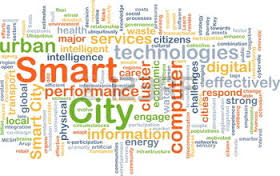 1
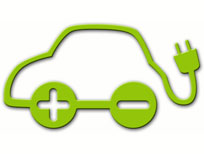 Ευφυή Συστήματα Μεταφορών(Intelligent Transport Systems-ITS)
Ορισμός: Είναι ο συνδυασμός τεχνολογιών πληροφορικής και επικοινωνιών εφαρμοσμένων στο τομέα των μεταφορών με στόχο να κάνουν την κυκλοφορία των ατόμων ή των εμπορευμάτων αποδοτικότερη, ασφαλέστερη και οικονομικότερη.
Αφορούν σε εφαρμογές και χρήση σε οχήματα, υποδομή ή συνεργατικά συστήματα στον δρόμο, στον σιδηρόδρομο, στην εναέρια και θαλάσσια μεταφορά ή σε συνδυασμό μέσων.
2
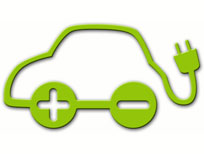 Ευφυή Συστήματα Μεταφορών
Προβλήματα στις σύγχρονες Πόλεις
Κυκλοφοριακή συμφόρηση

Προβλήματα στάθμευσης

Περιβαλλοντικές επιπτώσεις από μετακινήσεις

Υποβάθμιση του αστικού χώρου
3
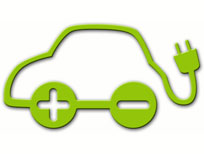 Ευφυή Συστήματα Μεταφορών
Τάσεις στις σύγχρονες Πόλεις
Διαμόρφωση πολιτικών αποθάρρυνσης των μετακινήσεων ή στροφή τους σε εναλλακτικά μέσα μεταφοράς(βιώσιμη αστική ανάπτυξη)
Μείωση του αριθμού των μετακινήσεων(από –υλοποίηση) σαν αποτέλεσμα της κατάλληλης πολιτικής
Χρήση της ψηφιακής τεχνολογίας σαν εργαλείο προς την κατεύθυνση αυτή
4
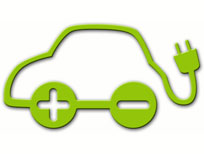 Συνδυασμός Τεχνολογιών και Πολιτικής για Ευφυείς Μεταφορές
5
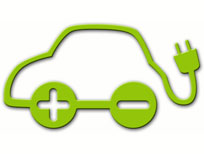 ΕΣΜ και Τοπική Αυτοδιοίκηση
Στόχος
Σημαντική – δραστική βελτίωση του μεταφορικού έργου με την χρήση τεχνολογιών πληροφορικής και επικοινωνιών.
Η σημαντική – δραστική βελτίωση σημαίνει:
Μείωση των συνολικών χιλιομέτρων ενός δεδομένου στόλου οχημάτων, με την χρήση έξυπνων αλγορίθμων δρομολόγησης
Αύξηση της ελαστικότητας στον τομέα της διαχείρισης στόλου, με την βέλτιστη επιλογή με βάση την κατάσταση και την θέση των οχημάτων.
6
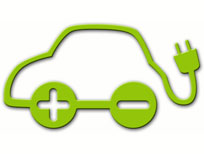 ΕΣΜ και Τοπική Αυτοδιοίκηση
Αύξηση της ασφάλειας των οδηγών
Αποφυγή κυκλοφοριακής κίνησης
Διαχείριση του μη αναμενόμενου (δηλ. συμβάντος)

   Ευρωπαϊκή Οδηγία 2010/40/ΕΕ  
   ‘Περί πλαισίου ανάπτυξης των Συστημάτων Ευφυών Μεταφορών στον τομέα των Οδικών Μεταφορών και των Διεπαφών με άλλους τρόπους μεταφοράς’.
7
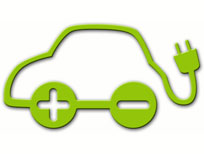 Η Θέση των ΕΣΜ στην Ελλάδα
Υπάρχουν εταιρίες και η επιστημονική τεχνογνωσία με αξιόπιστες και αξιόλογες τεχνολογικές λύσεις
Υπάρχουν χρήστες που έχουν αξιοποιήσει αυτές τις τεχνολογίες
Η αγορά ωριμάζει αλλά με χαμηλή ταχύτητα
Μέσα στα επόμενα 2-3 χρόνια, αναμένεται σημαντική αύξηση στη χρήση των τεχνολογιών αυτών
8
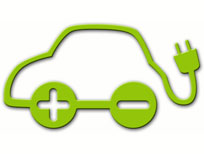 Η Θέση των ΕΣΜ στην Ελλάδα
Σε ισχύ νομοθετικό πλαίσιο των Ευφυών Συστημάτων Μεταφορών (Προεδρικό Διάταγμα 50/2012)
Διαμόρφωση Εθνικής Στρατηγικής για τα ΕΣΜ
Διαμόρφωση κύριων κατευθύνσεων ανάπτυξης υπό το πρίσμα των προτεραιοτήτων της κοινοτικής οδηγίας
9
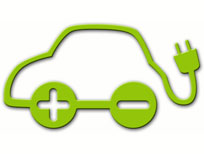 Κύριες Κατευθύνσεις Ανάπτυξης ΕΣΜ σε Εθνικό Επίπεδο
Συστήματα πληροφόρησης για το οδικό δίκτυο, την κυκλοφορία, τις μετακινήσεις και τις συνδυασμένες μεταφορές
Συστήματα διαχείρισης της κυκλοφορίας, των μέσων μαζικής μεταφοράς, των εμπορευμάτων και των συμβάντων που συνδέονται με την οδική ασφάλεια
Συστήματα τεχνολογίας/καινοτομίας για ηλεκτρονικές συναλλαγές, έλεγχο συμμόρφωσης με τον Κώδικα Οδικής Κυκλοφορίας, καθώς και συνεργατικά συστήματα διασύνδεσης οχήματος με όχημα και οχήματος με υποδομή.
10
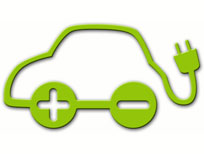 Οφέλη από την Εφαρμογή των ΕΣΜ
Καλύτερες, ολοκληρωμένες και απρόσκοπτες μετακινήσεις και μείωση των καθυστερήσεων
Περισσότερο ανταγωνιστικές και ενεργειακά αποδοτικές μεταφορές
Καλύτερη πληροφόρηση των χρηστών για τις μετακινήσεις, τις συνθήκες και το κόστος μεταφοράς
Μείωση των ατυχημάτων
11
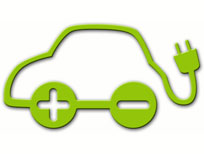 Οφέλη από την Εφαρμογή των ΕΣΜ
Βελτίωση της κυκλοφοριακής ροής μέσω των συστημάτων διαχείρισης της κυκλοφορίας
Βιωσιμότητα και ελκυστικότητα των Δημόσιων Συγκοινωνιών
Βιωσιμότητα των πόλεων με έξυπνα και φιλικά προς το περιβάλλον ολοκληρωμένα δίκτυα μεταφορών
Αμεσότερη επέμβαση των μονάδων διάσωσης σε περίπτωση έκτακτου συμβάντος
12
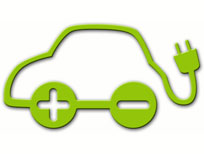 Οφέλη από την Εφαρμογή των ΕΣΜ
Διευκόλυνση των επιχειρήσεων του εμπορευματικού κλάδου, μέσω της παροχής έξυπνων λύσεων για την οργάνωση και βελτίωση της απόδοσης των μεταφορικών υπηρεσιών
Εξοικονόμηση πόρων και μείωση των επιπτώσεων στο περιβάλλον, μέσα από την μείωση του χρόνου μετακινήσεων και της αντίστοιχης κατανάλωσης καυσίμου.
13
TORINO
SMART MOBILITY CONCEPTS
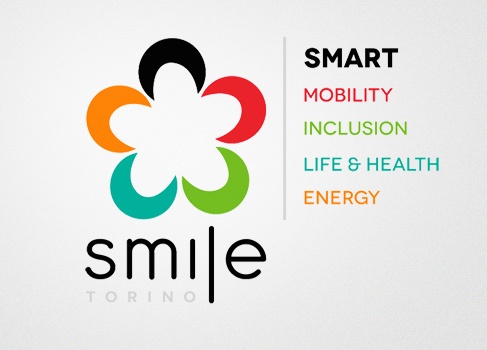 14
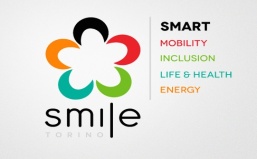 Torino- Smart City
The main idea beyond Torino Smart City is to:
 Improve the overall urban infrastructures and services 
Achieve better environmental conditions
Maximize connectivity
Enhance opportunities for all, putting the city user(citizens, institutions, enterprises) at the center of the development policies 
    Torino is thought to become a living laboratory  for 
     technology and societal innovation, and support highly innovative demonstration projects
15
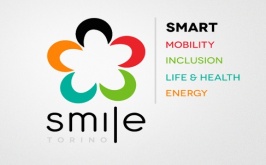 ‘SMILE’-Torino Smart City Model
‘SMILE’: Smart Mobility Inclusion Life & Health &Energy
Smile is the  smart city model , with 4 vertical domains
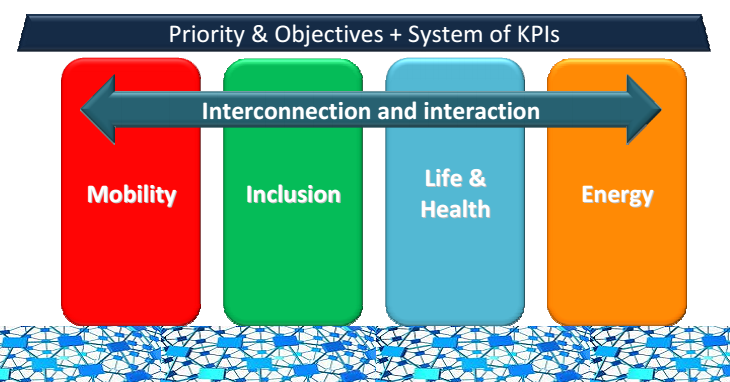 16
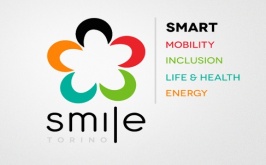 Smart Mobility -Definitions
Ορισμός: Με τον όρο Ευφυής Κινητικότητα εννοούμε την χρήση των Τεχνολογιών Πληροφορικής και Επικοινωνιών ώστε να σχεδιασθούν και υλοποιηθούν λύσεις σε ζητήματα κινητικότητας και μεταφορών.

Definition: ‘Smart Mobility’ is meeting the transportation needs of people and freight, while enhancing economic, environmental, and human resources.
17
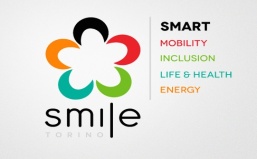 Smart Mobility –Objectives
Smart Mobility objectives :1. reducing pollution2. reducing traffic congestion3. increasing people safety4. reducing noise pollution5. improving transfer speed6. reducing transfer costs
18
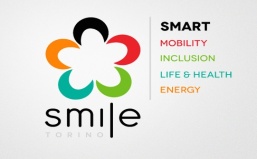 Smart Mobility- Torino Concepts
Vehicles
Intermodality
Vehicle sharing/pooling
Low environmental impact
Non-motorized transport
People
Sharing information
Emergency management
Security
19
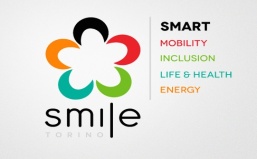 Smart Mobility- Concepts
Infrastructure
Road networks and intelligent traffic lights
Monitoring and controlling
Infrastructure for electric vehicle
Communication V2V,V2I
Service
Fleet management
Freight logistics
Electronic payment systems
20
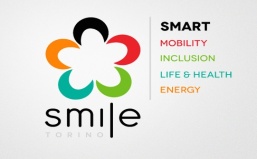 Smart Mobility- Projects
Infomobility and Information Transport Systems
    - Local- Agency-5T: charged with the traffic management
Last mile logistic
    - Experimentation of platforms for goods delivery 
      ( City Log -EU project)
Electrical  Vehicles
     - Experimentation of the EV sharing service( Smart Cem-EU project)
Sustainable Mobility
     - B.U.NE.T-Bike's Urban Network to support cycling mobility
21
Electrical Vehicles-Smart CEM
Smart-CEM (Smart Connected Electro Mobility-EU project)  proposes ICT to:
Facilitate vehicle-sharing, public transportation or freight distribution
Optimize the performance of EVs,
Increase public awareness and acceptance, and enhance the confidence of end users towards a new form of mobility: electro-mobility
22